England
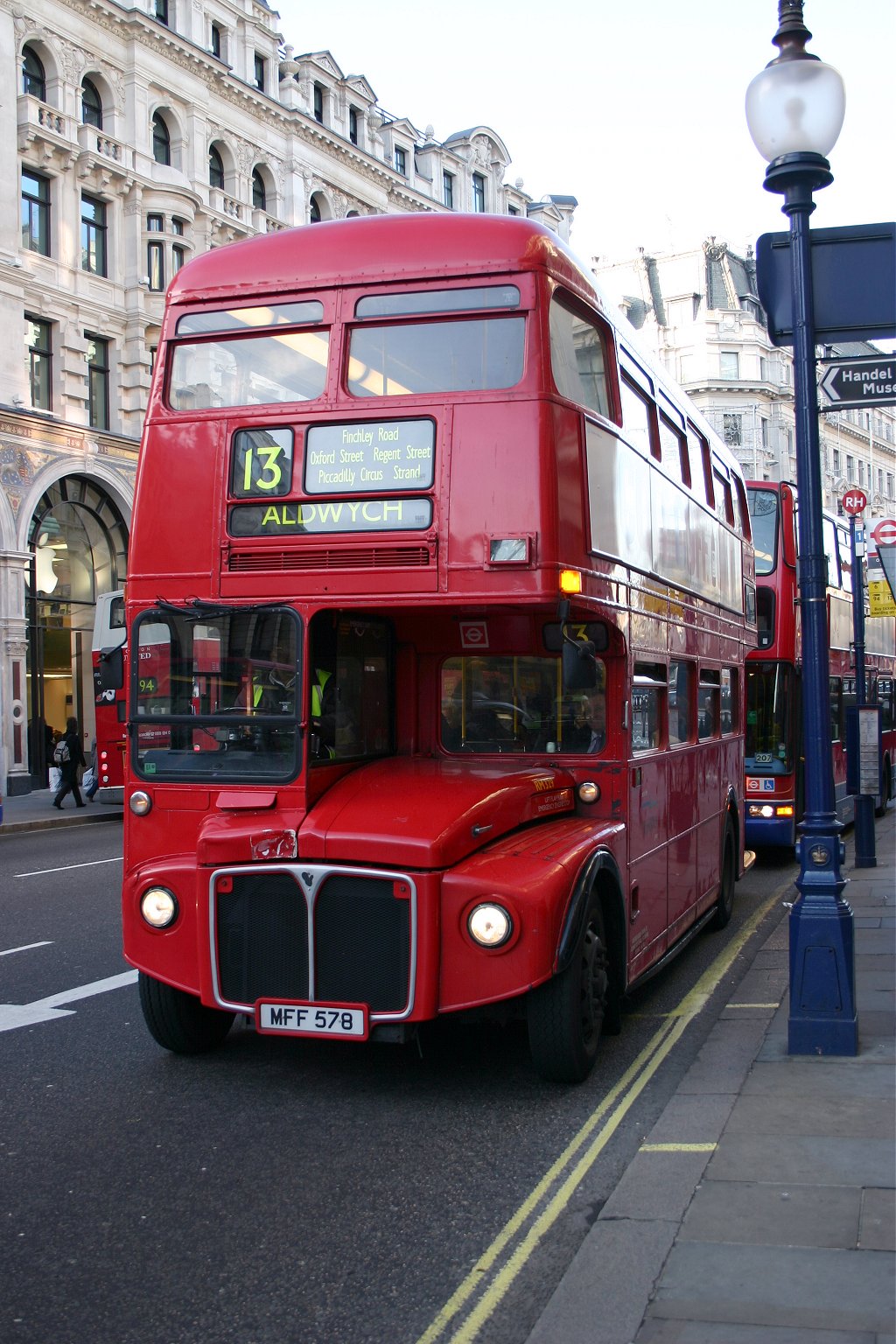 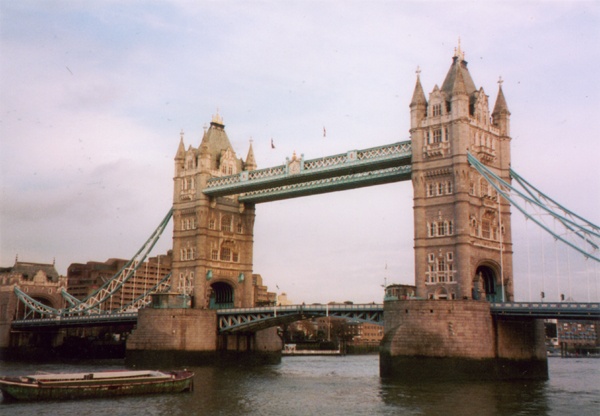 London – the capital
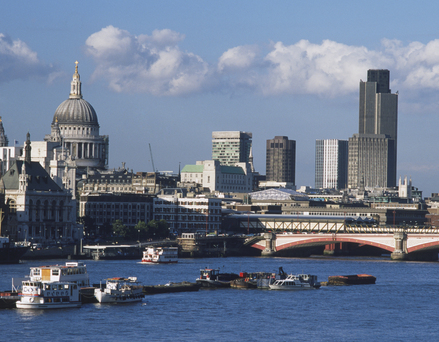 Population – the English
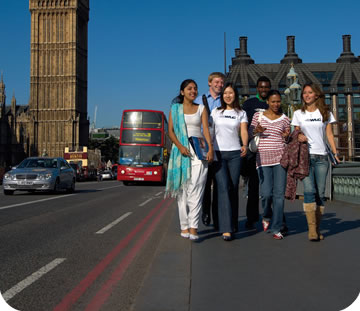 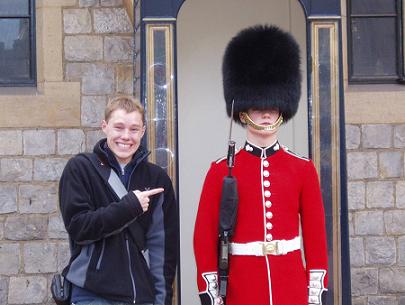 The national flag – The St. George's Cross
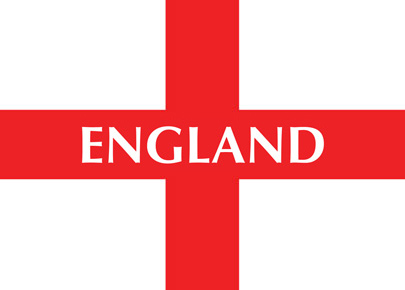 National Day – April 23rdSt. George’s Day
St. George and the dragon
National symbols of England
Rose
Royal  Coat of Arms
Big cities                                London
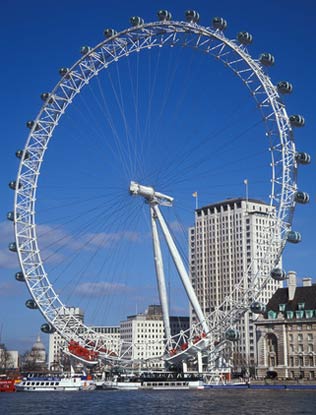 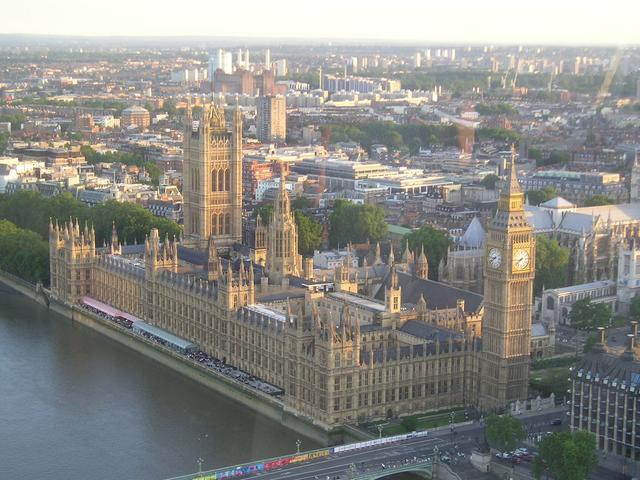 Birmingham
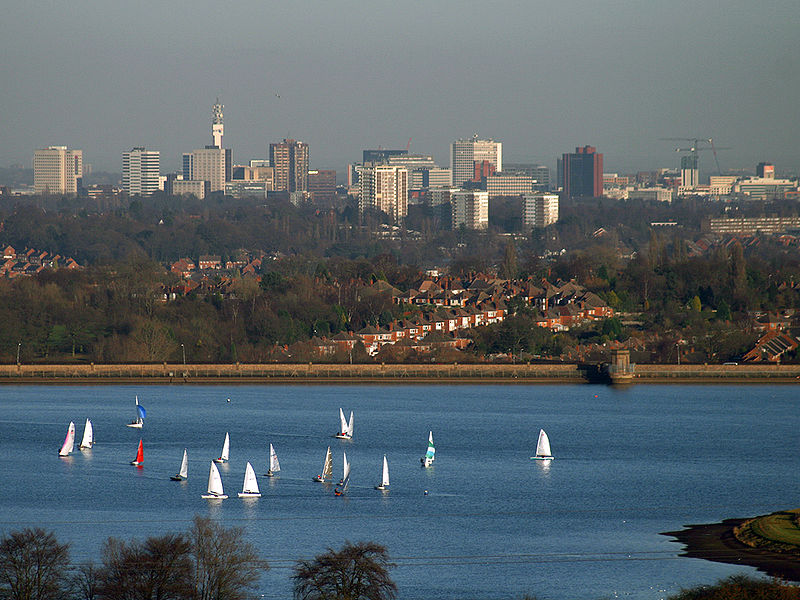 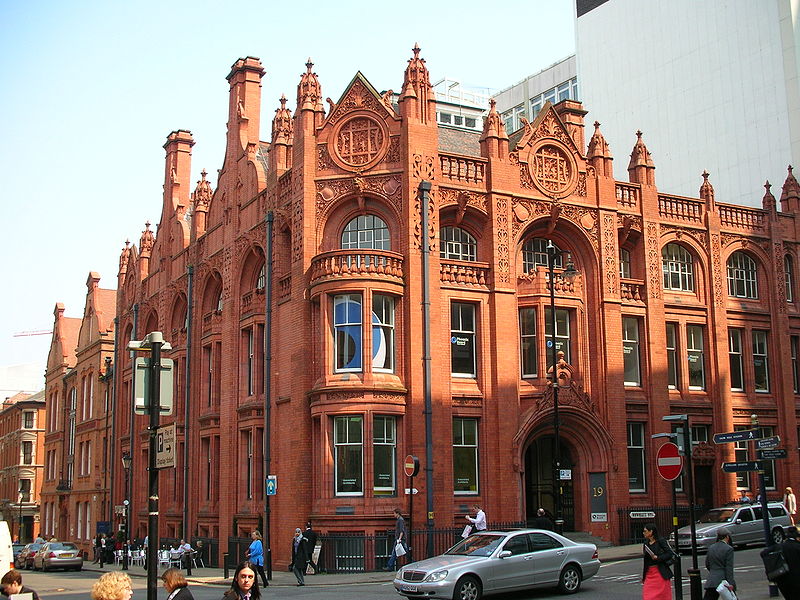 Liverpool
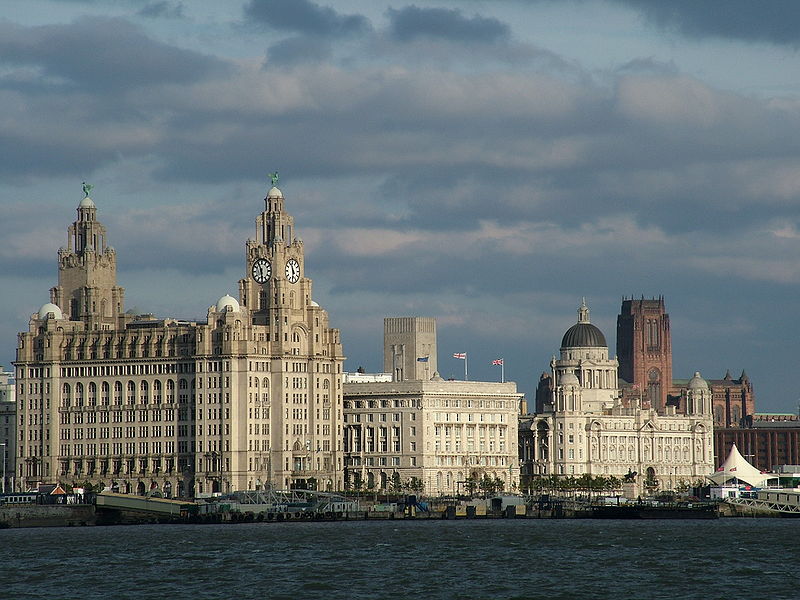 Manchester
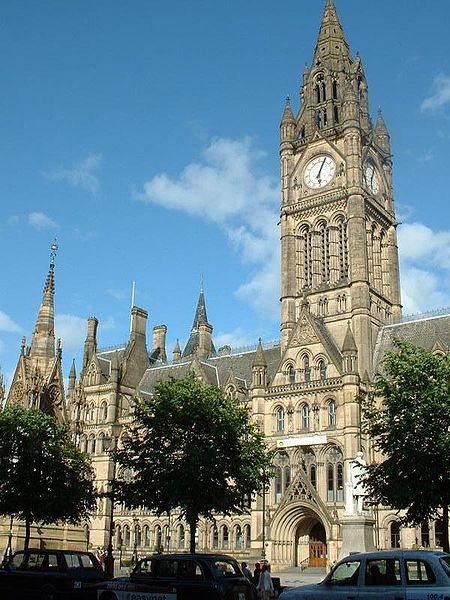 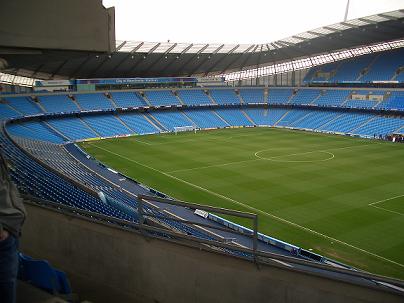 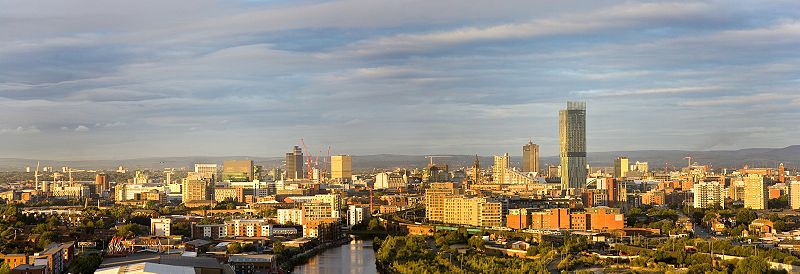 Sightseeing
The Houses of Parliament
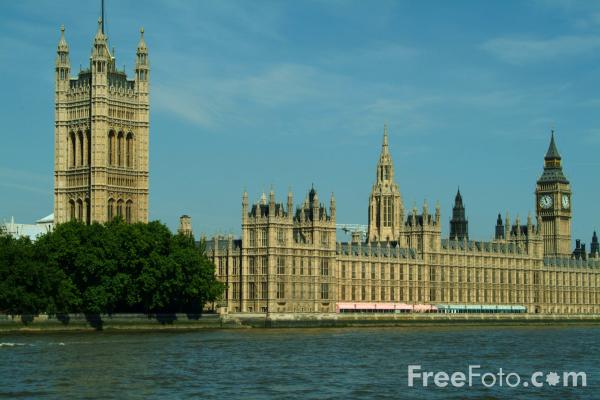 The British Museum
Big Ben
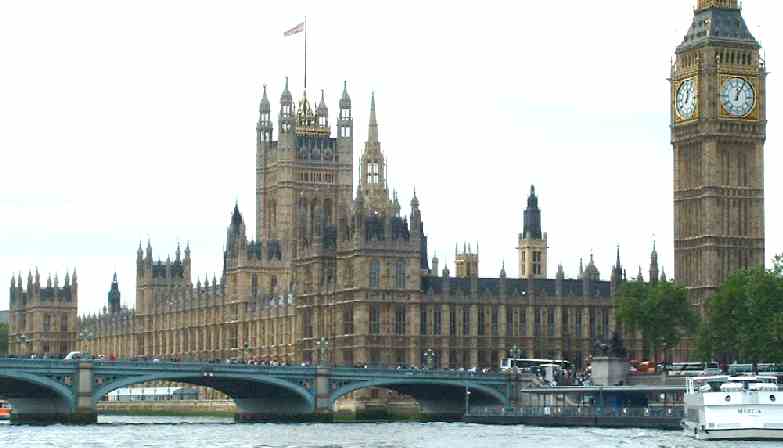 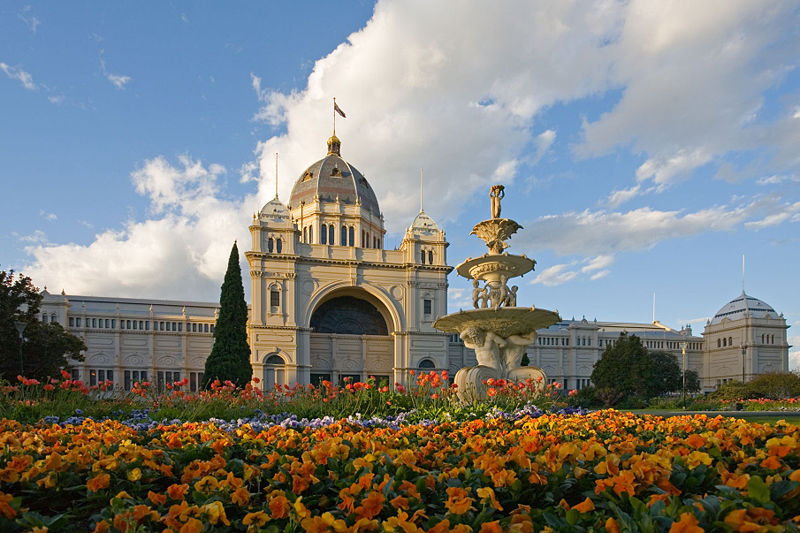 The Royal Exhibition building
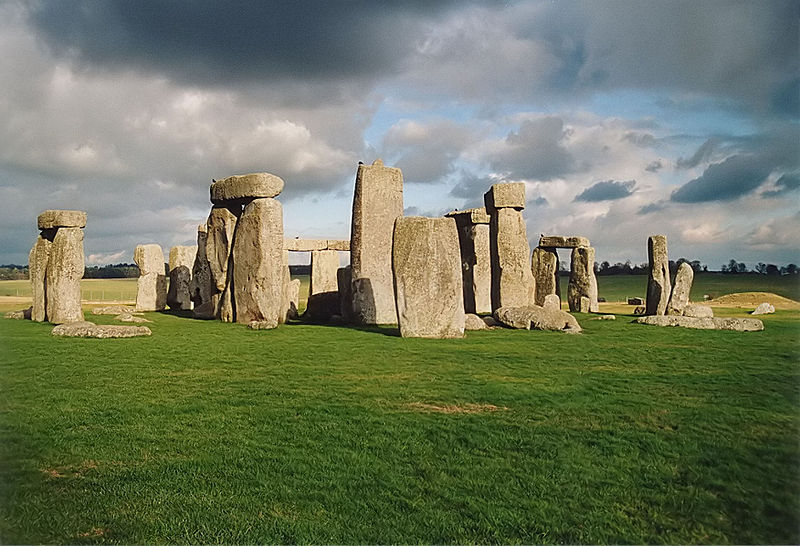 Stonehenge
The Tower Bridge
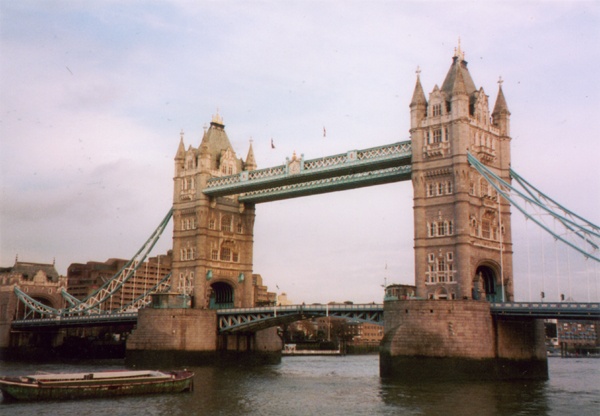 Oxford university
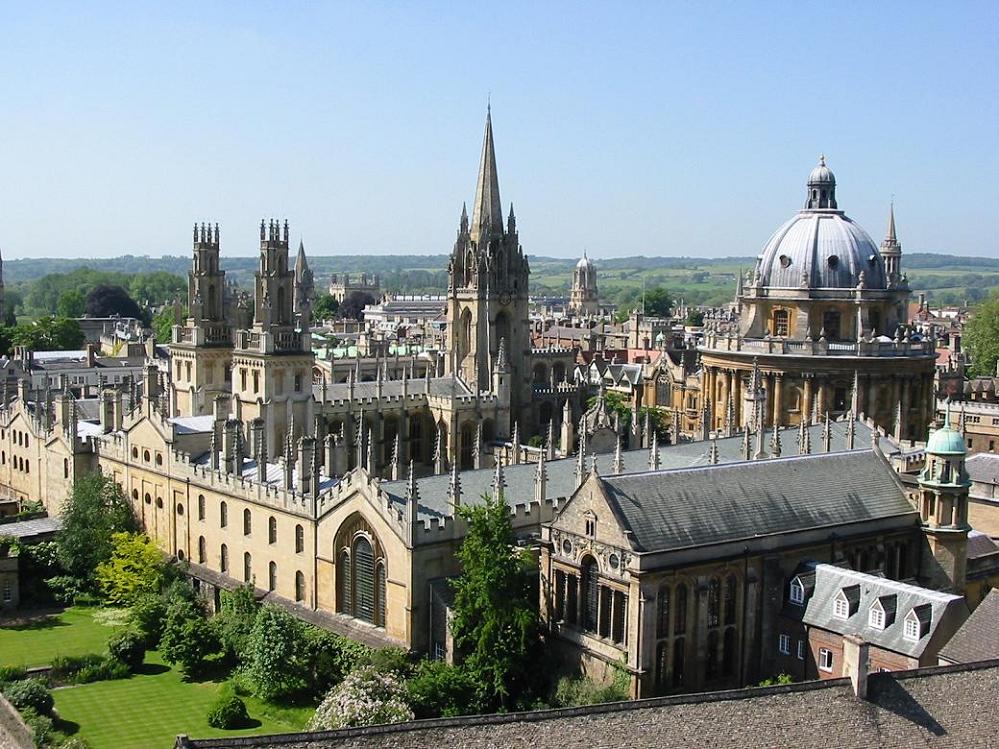 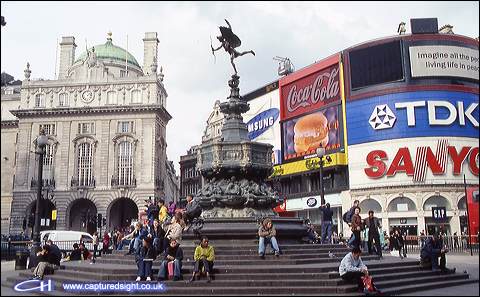 Piccadilly circus